B  U  S  I  N  E  S  S
年中工作总结
Never forget what you are, for surely the world will not. Make it your strength. Then it can never be your weakness. Armor yourself in it, and it will never be used to hurt you.
MID YEAR WORK SUMMARY
CONTENT
项目展示
工作概述
01
03
The difference between sex and love is that sex relieves tension and love.
The difference between sex and love is that sex relieves tension and love.
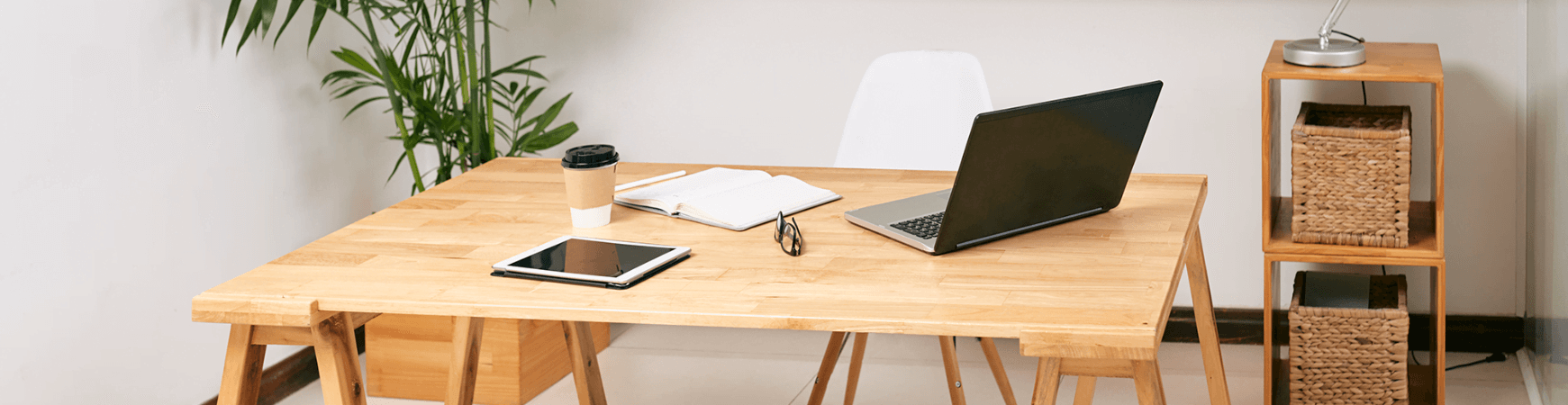 完成情况
未来计划
02
04
The difference between sex and love is that sex relieves tension and love.
The difference between sex and love is that sex relieves tension and love.
01
https://www.ypppt.com/
WORK OVERVIEW
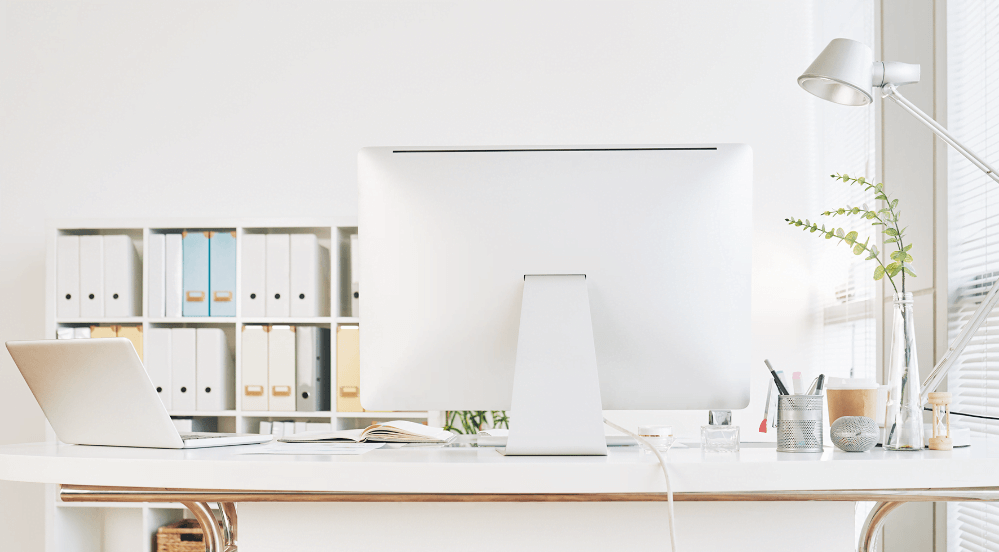 工作概述
Never forget what you are, for surely the world will not. Make it your strength. Then it can never be your weakness. Armor yourself in it, and it will never be used to hurt you.
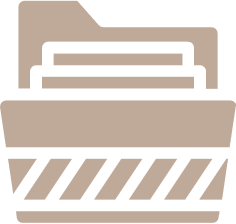 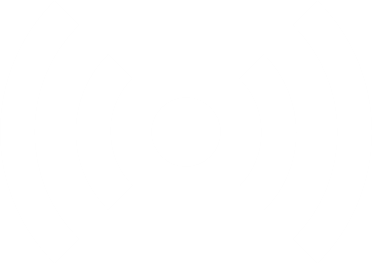 Make it your strength. Then it can never be your weakness.
主标题
标 题
Never forget what you are, for surely the world will not.
The difference between sex and love is that sex relieves tension and love.
Never forget what you are, for surely the world will not. Make it your strength. Then it can never be your weakness. Armor yourself in it, and it will never be used to hurt you.
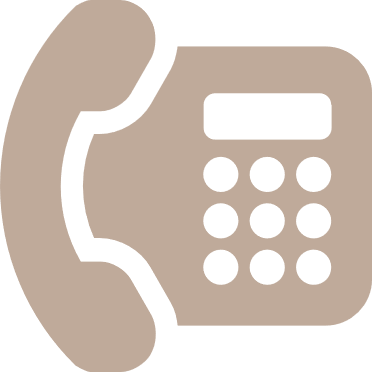 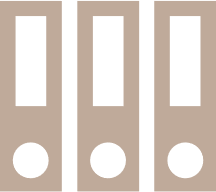 标 题
Armor yourself in it, and it will never be used to hurt you.
The difference between sex and love is that sex relieves tension and love.
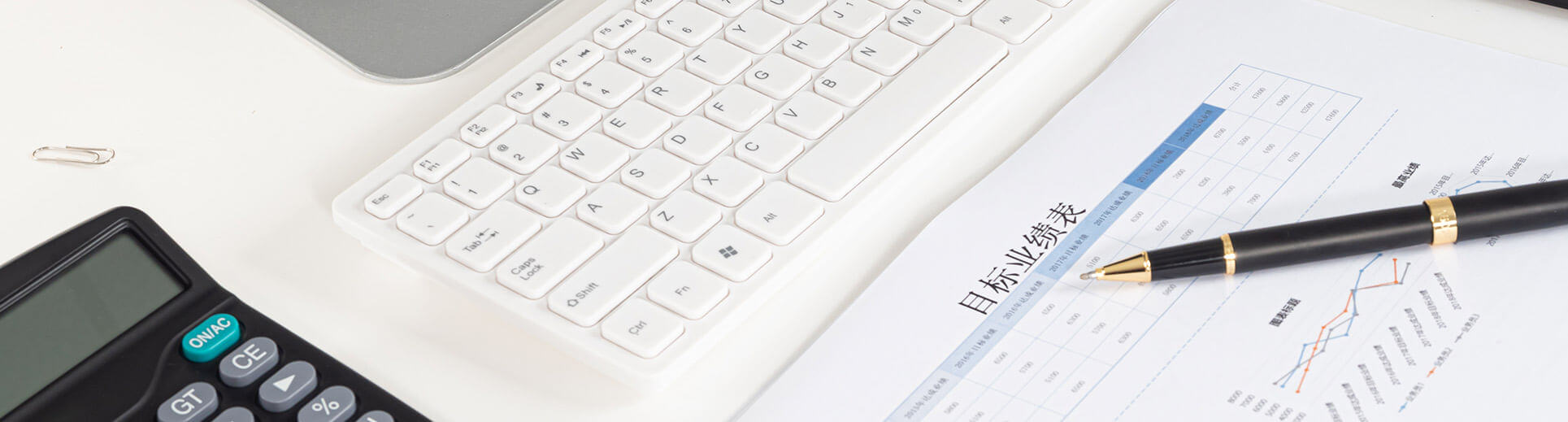 标 题
标 题
标 题
标 题
标 题
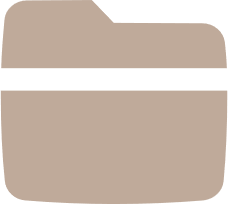 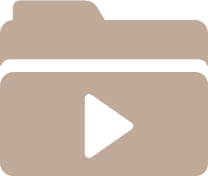 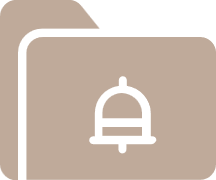 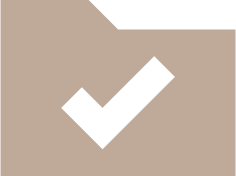 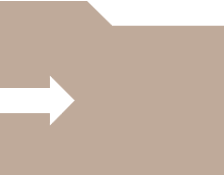 Never forget what you are, for surely the world will not.
Never forget what you are, for surely the world will not.
Never forget what you are, for surely the world will not.
Never forget what you are, for surely the world will not.
Never forget what you are, for surely the world will not.
输入此处标 题
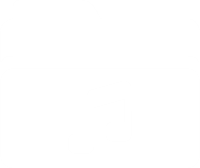 Never forget what you are, for surely the world will not. Make it your strength. Then it can never be your weakness. Armor yourself in it.
ONE
输入此处标 题
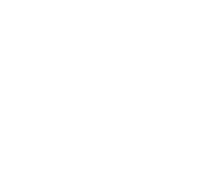 Never forget what you are, for surely the world will not. Make it your strength. Then it can never be your weakness. Armor yourself in it.
TWO
PPT下载 http://www.1ppt.com/xiazai/
2020
2021
2022
MID YEAR
WORK
SUMMARY
Never forget what you are, for surely the world will not.
Armor yourself in it, and it will never be used to hurt you.
Make it your strength. Then it can never be your weakness.
02
COMPLETION
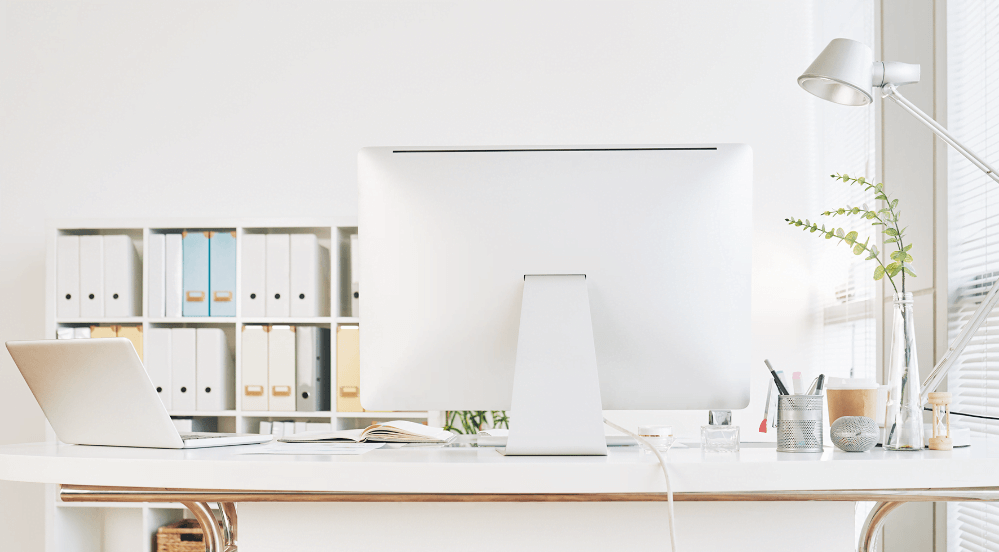 工作概述
Never forget what you are, for surely the world will not. Make it your strength. Then it can never be your weakness. Armor yourself in it, and it will never be used to hurt you.
MID YEAR WORK SUMMARY
Never forget what you are, for surely the world will not. Make it your strength. Then it can never be your weakness. Armor yourself in it.
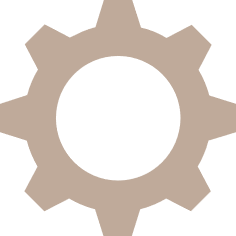 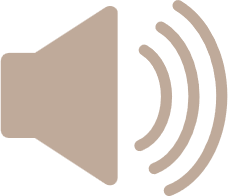 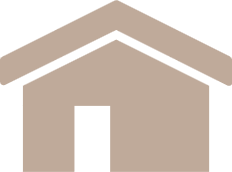 输入标 题
输入标 题
输入标 题
Never forget what you are, for surely the world will not. Make it your strength.
Never forget what you are, for surely the world will not. Make it your strength.
Never forget what you are, for surely the world will not. Make it your strength.
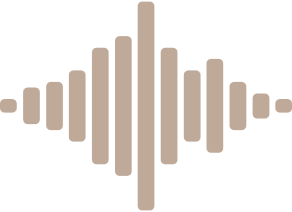 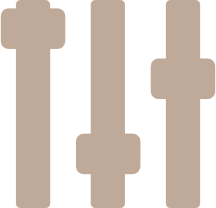 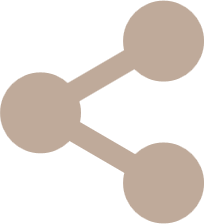 输入标 题
输入标 题
输入标 题
Never forget what you are, for surely the world will not. Make it your strength.
Never forget what you are, for surely the world will not. Make it your strength.
Never forget what you are, for surely the world will not. Make it your strength.
B  U  S  I  N  E  S  S
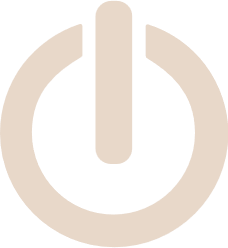 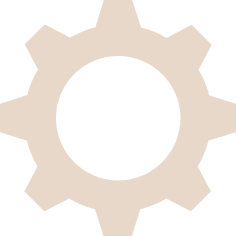 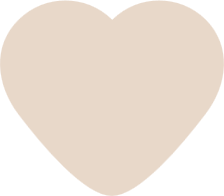 标 题
标 题
标 题
The difference between sex and love is that sex relieves tension and love.
Never forget what you are, for surely the world will not.
Armor yourself in it, and it will never be used to hurt you.
输入标题
输入标题
输入标题
SUMMARY
输入标 题
Never forget what you are, for surely the world will not. Make it your strength. Then it can never be your weakness. Armor yourself in it, and it will never be used to hurt you.
2020
MID YEAR
WORK
SUMMARY
输入标 题
Never forget what you are, for surely the world will not. Make it your strength. Then it can never be your weakness. Armor yourself in it, and it will never be used to hurt you.
03
PROJECT PRESENTATION
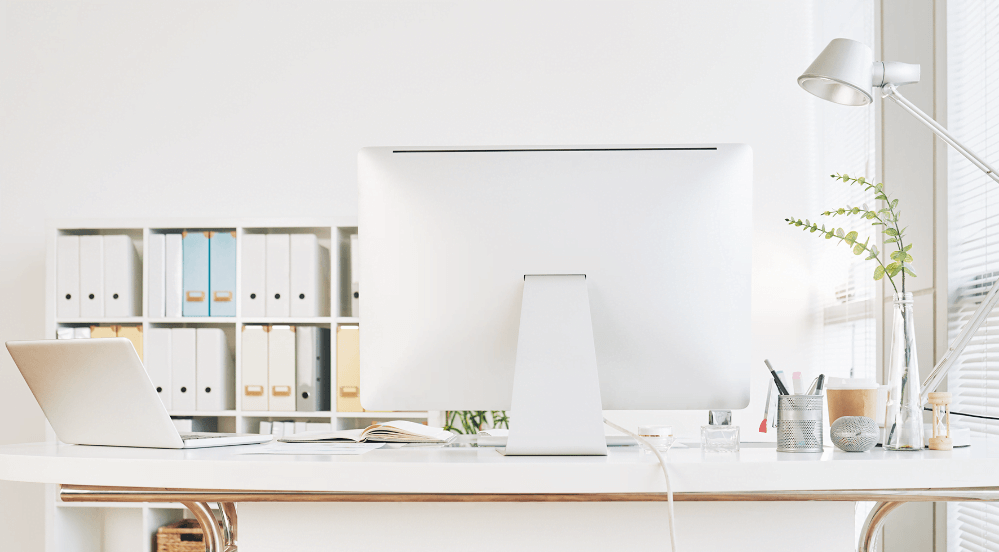 项目展示
Never forget what you are, for surely the world will not. Make it your strength. Then it can never be your weakness. Armor yourself in it, and it will never be used to hurt you.
[Speaker Notes: https://www.ypppt.com/]
WORK SUMMARY
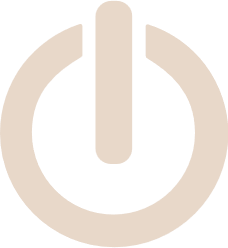 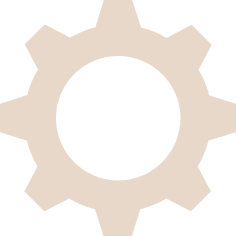 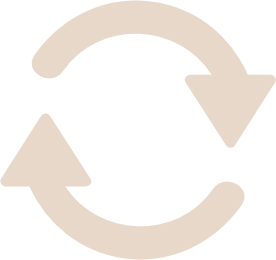 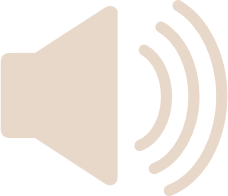 输入标 题
输入标 题
输入标 题
输入标 题
Never forget what you are, for surely the world will not.
Never forget what you are, for surely the world will not.
Never forget what you are, for surely the world will not.
Never forget what you are, for surely the world will not.
MID YEAR WORK SUMMARY
Never forget what you are, for surely the world will not. Make it your strength. Then it can never be your weakness. Armor yourself in it.
MID YEAR WORK SUMMARY
Never forget what you are, for surely the world will not. Make it your strength. Then it can never be your weakness. Armor yourself in it.
SUMMARY
SUMMARY
Never forget what you are
Never forget what you are
65%
95%
SUMMARY
SUMMARY
Never forget what you are
Never forget what you are
70%
50%
WORK SUMMARY
标 题
01
Never forget what you are, for surely the world will not.
输入标 题
Never forget what you are, for surely the world will not. Make it your strength. Then it can never be your weakness. Armor yourself in it, and it will never be used to hurt you.
标 题
02
Never forget what you are, for surely the world will not.
标 题
03
Never forget what you are, for surely the world will not.
04
FUTURE PLANS
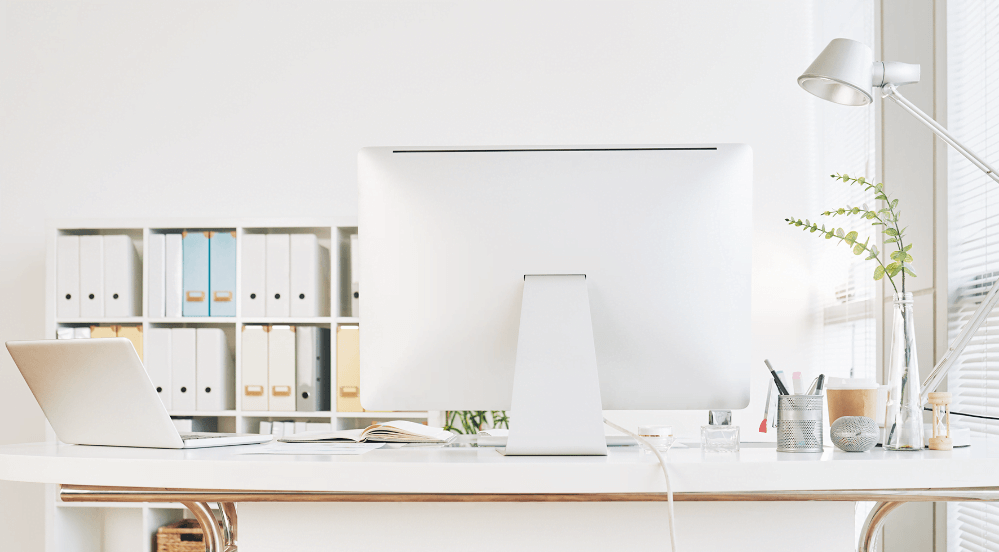 未来计划
Never forget what you are, for surely the world will not. Make it your strength. Then it can never be your weakness. Armor yourself in it, and it will never be used to hurt you.
主标题
输入标 题
输入标 题
Never forget what you are, for surely the world will not.
Never forget what you are, for surely the world will not.
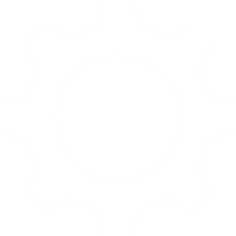 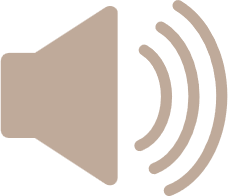 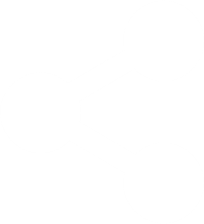 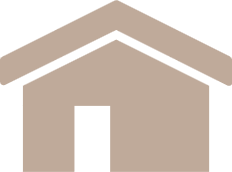 The difference between sex and love is that sex relieves tension and love.
输入标 题
输入标 题
Never forget what you are, for surely the world will not.
Never forget what you are, for surely the world will not. Make it your strength. Then it can never be your weakness. Armor yourself in it, and it will never be used to hurt you.
Never forget what you are, for surely the world will not.
MID YEAR
WORK
SUMMARY
输入标 题
Never forget what you are, for surely the world will not. Make it your strength.
输入标 题
Never forget what you are, for surely the world will not. Make it your strength. Then it can never be your weakness.
Never forget what you are, for surely the world will not. Make it your strength.
2020
SUMMARY
Never forget what you are, for surely the world will not. Make it your strength. Then it can never be your weakness.
Never forget what you are, for surely the world will not. Make it your strength.
WORK 
SUMMARY
Never forget what you are, for surely the world will not. Make it your strength.
Never forget what you are, for surely the world will not. Make it your strength.
MID YEAR WORK SUMMARY
Never forget what you are, for surely the world will not. Make it your strength. Then it can never be your weakness. Armor yourself in it.
1
2
3
4
WORK
WORK
WORK
WORK
Never forget what you are.
Never forget what you are.
Never forget what you are.
Never forget what you are.
5
6
7
8
WORK
WORK
WORK
WORK
Never forget what you are.
Never forget what you are.
Never forget what you are.
Never forget what you are.
1
输入标题
Never forget what you are, for surely the world will not. Make it your strength.
2
输入标题
Never forget what you are, for surely the world will not. Make it your strength.
3
输入标题
Never forget what you are, for surely the world will not. Make it your strength.
B  U  S  I  N  E  S  S
感谢您的欣赏
Never forget what you are, for surely the world will not. Make it your strength. Then it can never be your weakness. Armor yourself in it, and it will never be used to hurt you.
MID YEAR WORK SUMMARY
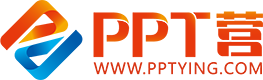 10000+套精品PPT模板全部免费下载
PPT营
www.pptying.com
[Speaker Notes: 模板来自于 https://www.pptying.com    【PPT营】]